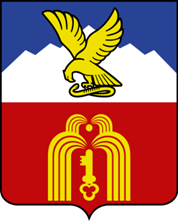 Семинар 1 «Изменения в регламентах по налогообложению и ведению учета, отчетности субъектов малого и среднего предпринимательства»
Спискер: канд.экон.наук, доцент, Гальчева Д.Д.
diamanta2011@yandex.ru
Цель обсудить основные планируемые  изменения в законодательстве РФ, которые прямо или косвенно затронут работу субъектов малого и среднего предпринимательства.
 
Рассматриваемые вопросы:
1) Изменения в нормативном регулировании, по вопросам применения специальных режимов учета и налогообложения в 2020-2021гг.:
2. Переход с ЕНВД на другие режимы налогообложения: что выбрать?
рассмотрение оптимального варианта перехода на другие системы налогообложения;
практические рекомендации при переходе с ЕНВД на УСН, патентная система ОСНО;
Гальчева Д.Д.
БЛОК 1.Изменения в налоговом законодательстве с 2021 года по ОСН, спецрежимах и имущественных налогах
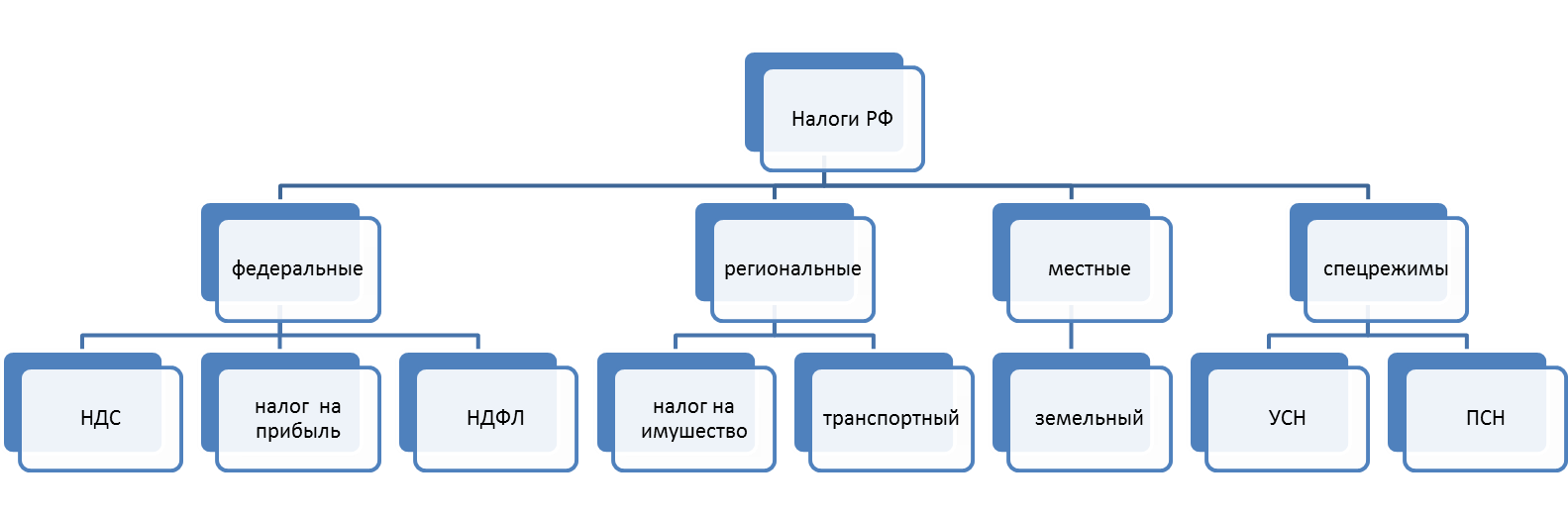 Гальчева Д.Д.
Изменения в налоговом законодательстве с 2021 по налогам ОСН
Меняется налоговая отчетность по налогу на прибыль и НДС
Поправки в НК РФ по этим налогам уточняют отдельные специфические операции и для IT
Изменения по имущественным налогам с 2021 года

обновление формы декларации по налогу на имущество;
отмену декларирования транспортного и земельного налогов (за 2020 год уже не отчитываемся);
новую обязанность сообщать налоговикам об объектах налогообложения ТН и ЗН, если они не прислали налоговое уведомление (слайд 5);
изменение порядка уплаты транспортного и земельного налогов и авансов по ним.
Гальчева Д.Д.
Сообщение в ИФНС по имуществу
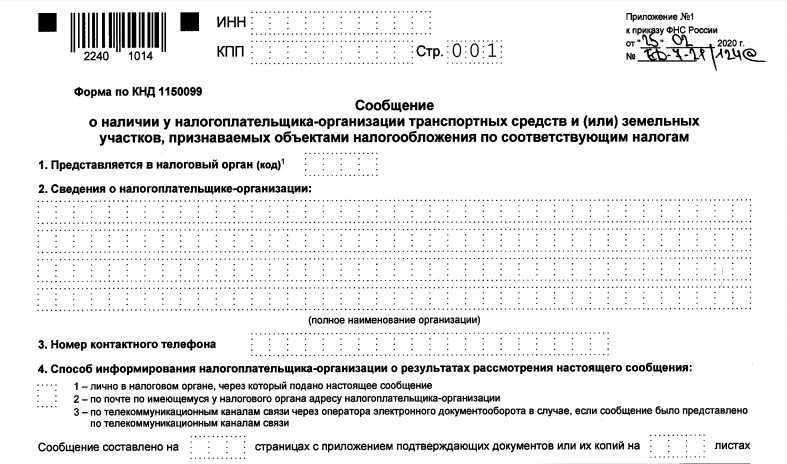 Гальчева Д.Д.
объединение форм 6-НДФЛ и 2-НДФЛ
Новый порядок выдачи и оформления листков по временной нетрудоспособности
Налоговые изменения в 2021 году: НДФЛ, взносы
Новый порядок выплат пособий  из ФСС
отмена январского отчета о среднесписочной численности
Наказание за непредставление СЗВ-ТД
Пособия , выплачиваемые работодателями
Гальчева Д.Д.
Налоговые изменения с 2021 года по спецрежимам
Сохранение УСН при  соблюдении повышенных лимитов
2.Ставки по УСН в 2021 году будут следующими
3. Режим ЕНВД отменяется
4. Расширен перечень видов деятельности, для применения ПСН
5. Новая статистическая отчетность для малых предприятий и ИП
6.Продлено действие налоговых каникул для ИП на УСН и ПСН
Гальчева Д.Д.
Продление налоговых каникул для ИП на УСН И ПСН
1  Не платить налоги в течении двух лет после госрегистрации в качестве индивидуального предпринимателя при соблюдении определенных условий 
2 Преференции возможны, только если:
-в регионах , где принят нормативный акт о налоговых каникулах осуществляют предпринимательскую деятельность в сфере бытовых услуг, производственной, научной и (или) социальной сферах, оказывают бытовые услуги или предоставляют места 
для временного проживания;
доля доходов от льготного вида деятельности 
составляет не менее 70%.
3. Отчетность (декларации) по итогам года 
сдаются. При патенте не нужно
4. Страховые взносы оплачиваются 
в обычном порядке
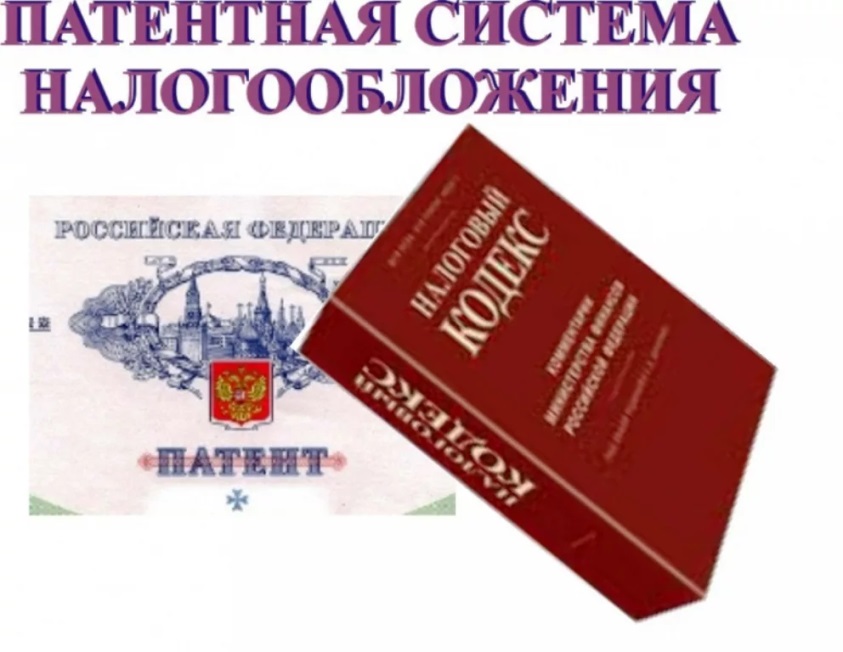 Гальчева Д.Д.
БЛОК 2. Переход с ЕНВД на другие режимы налогообложения: что выбрать?
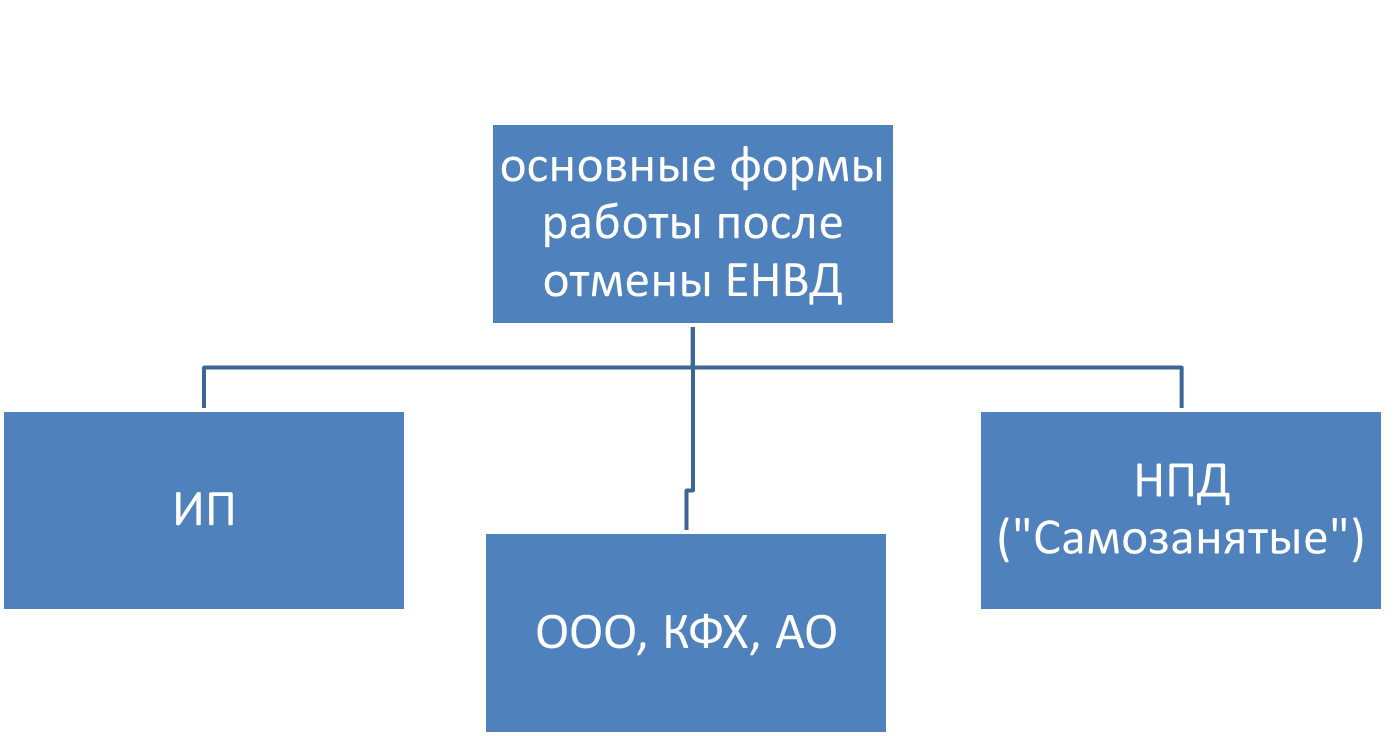 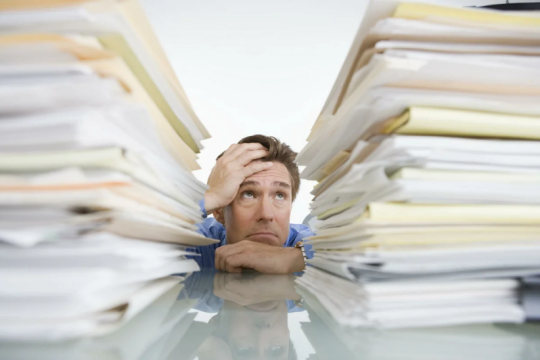 Гальчева Д.Д.
Варианты налогообложения после отмены ЕНВД
Гальчева Д.Д.
Как перейти на другой режим налогообложения
Гальчева Д.Д.
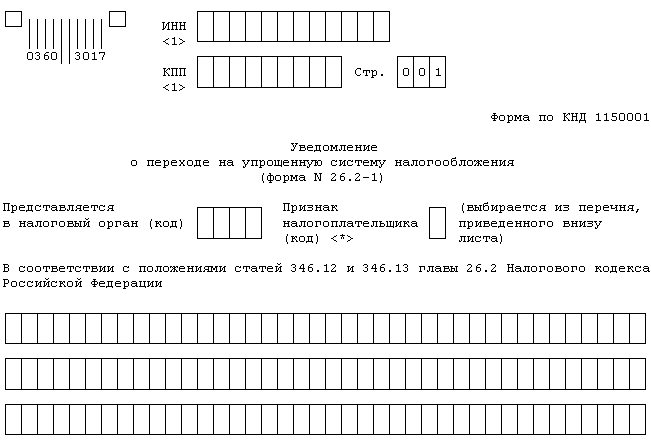 Гальчева Д.Д.
Как перейти с ЕНВД на УСН
Гальчева Д.Д.
Какой режим УСН выбрать
УСН-15%, строго ограничен перечень расходов, минимальный налог (1% от доходов)
УСН-6%,  имеющие наемных работников, могут уменьшить налог до 50% за счет расходов по уплате страховых взносов в ПФР, ФОМС, ФСС(включая взносы на «несчастное» страхование; на оплату больничных работников; в виде платежей (взносов) по договорам добровольного личного страхования работников на случай их временной нетрудоспособности (за исключением несчастных случаев на производстве и профессиональных заболеваний)или сами на себя на всю сумму уплаченных  страховых взносов
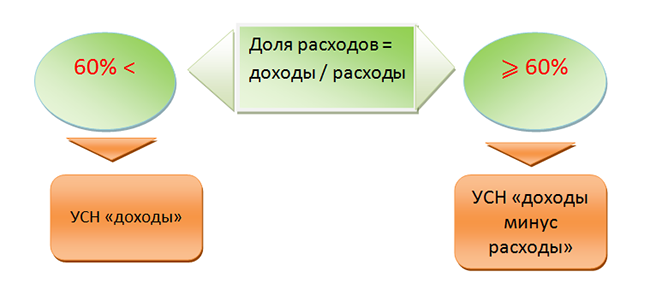 Гальчева Д.Д.
Как перейти на патент
Срок подачи не позднее чем за 10 дней до начала применения патентной системы налогообложения (то есть не позднее 20 декабря 2020, если хотите с 01.01.2021)
Для получения патента индивидуальный предприниматель должен подать в налоговый орган заявление на получение патента лично, или через представителя. 
форма «Заявление на получения патента» (форма КНД 1150010) доведена письмом ФНС России от 18.02.2020 № СД-4-3/2815@ ИЛИ
заявление на получение патента по форме, утвержденной приказом ФНС России от 11.07.2017 № ММВ-7-3/544@.

Ограничения – доход не более 60 млн.руб. в год и количество сотрудников не более 15 человек (для ИП) .  Сумма фиксированных взносов и страховых взносов за работников никак не влияет на размер патента( не уменьшает его)
Преференции 
– Если никогда не применяли патент или УСН, можно получить налоговые каникулы
- Налоговой декларации нет
Гальчева Д.Д.
Виды деятельности
Патентная система налогообложения применяется в отношении следующих видов предпринимательской деятельности:
ремонт мебели, парикмахерские, косметические услуги, прачечные, репетиторство, оказание а/т услуг, ремонт, автоуслуги по перевозке пассажиров
Полный перечень устанавливают субъекты РФ
Патентная система налогообложения не применяется:
в отношении видов предпринимательской деятельности, осуществляемых в рамках договора простого товарищества (договора о совместной деятельности) или договора доверительного управления имуществом (п.6 ст.346.43 НК РФ);
реализации товаров, не относящейся к розничной торговле (реализация подакцизных товаров, товаров, подлежащих обязательной маркировке средствами идентификации, в том числе контрольными (идентификационными) знаками) (пп.1 п. 3 ст.346.43 НК РФ).
Гальчева Д.Д.
Алгоритм расчёта и сроки уплаты налога по патентуРазмер налога = (налоговая база / 365 (366) дней Х количество дней срока, на который выдан патент) Х 6%
Срок действия патента меньше 6 месяцев
Срок действия патента от 6 до 12месяцев
Оплата в размере 1/3 суммы налога в срок не позднее девяноста календарных дней после начала действия патента;
 в размере 2/3 суммы налога в срок не позднее срока окончания действия патента.
Оплата в размере полной суммы налога в срок не позднее срока окончания действия патента
Гальчева Д.Д.
Алгоритм применения патента
Гальчева Д.Д.
«Самозанятые» - НПД
Налоговый режим – налог на профессиональную деятельность (НПД)
Доход ≤ 2,4 млн. руб.
Доход от реализации услуг и товаров, которые произвели сами
Ставка –4 % или 6% 
Перечень видов деятельности ограничен
В Ставропольском крае с 01.07.2020 года
Уплата — не позднее 25 числа следующего месяца
Федеральный закон от 27.11.2018 N 422-ФЗ "О проведении эксперимента по установлению специального налогового режима "Налог на профессиональный доход" в городе федерального значения Москве, в Московской и Калужской областях, а также в Республике Татарстан (Татарстан)" 

Налоговый кодекс РФ. Налог на профессиональный доход отнесен к специальным налоговым режимам (в порядке эксперимента)
Гальчева Д.Д.
Порядок перехода на НПД
Гальчева Д.Д.
КАК РАССЧИТАТЬ СУММУ НАЛОГА К УПЛАТЕ
Гальчева Д.Д.
Полное сравнение налоговых режимов
Гальчева Д.Д.
Гальчева Д.Д.
Гальчева Д.Д.
Спасибо  за внимание!!!
Гальчева Д.Д.